Мы говорим - она течет,
Мы говорим - она играет,
Она бежит всегда вперед,
Но никуда не убегает.
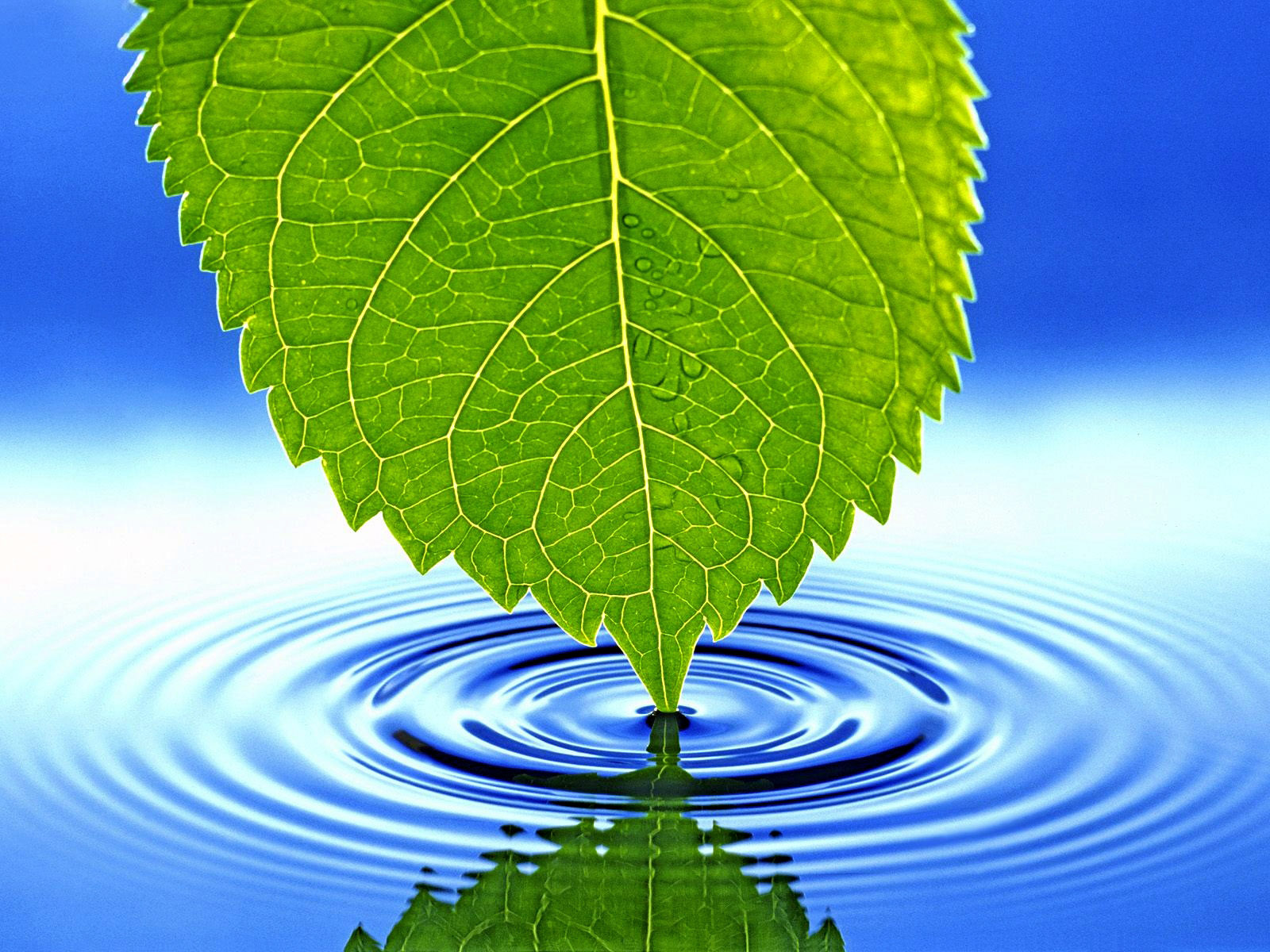 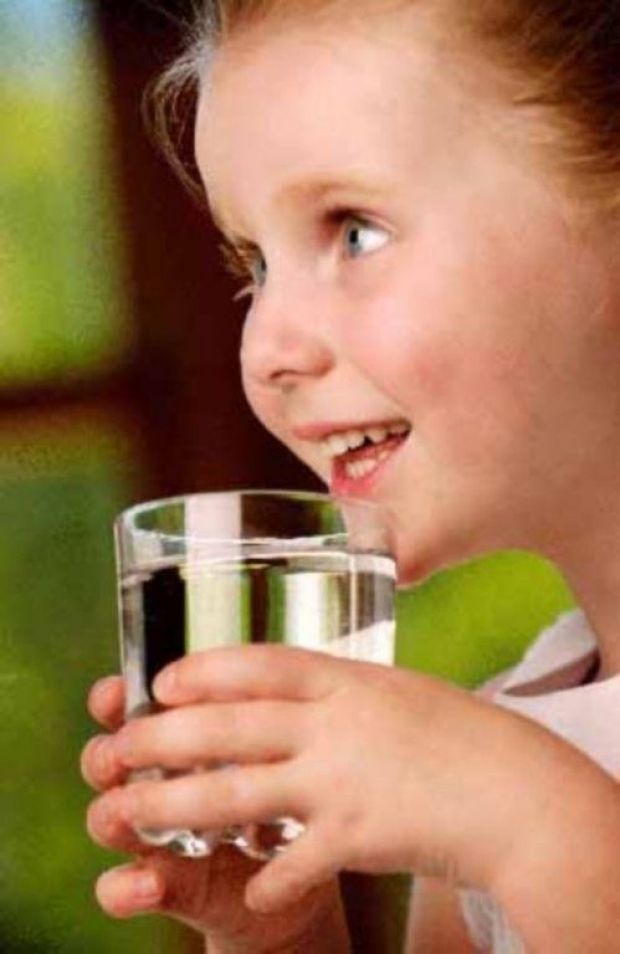 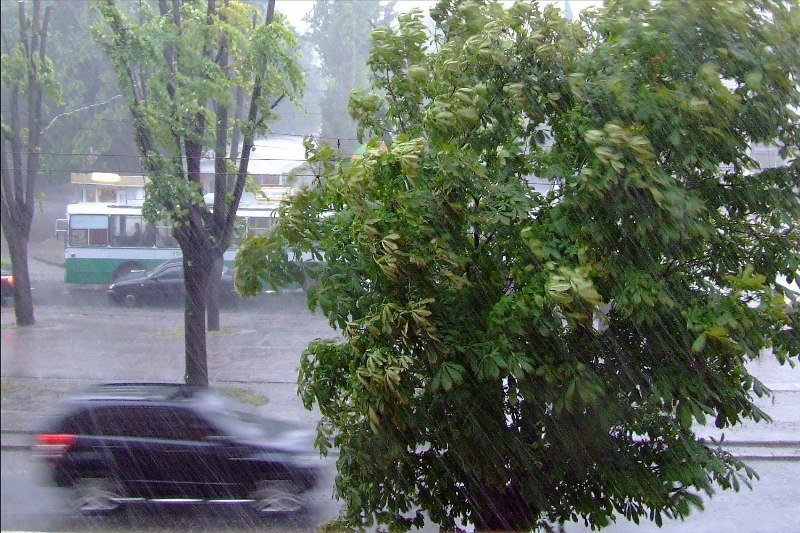 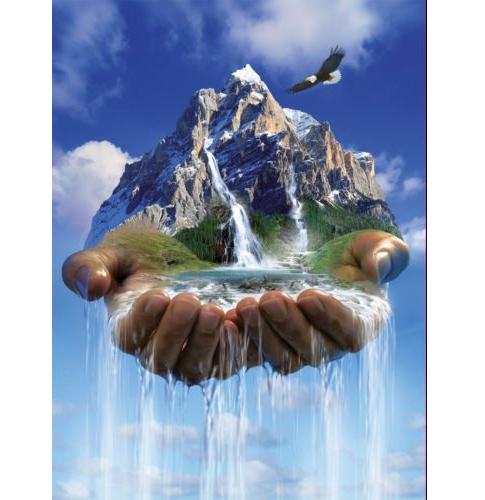 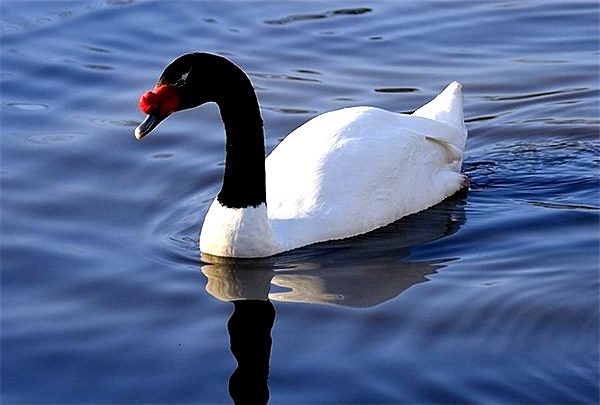 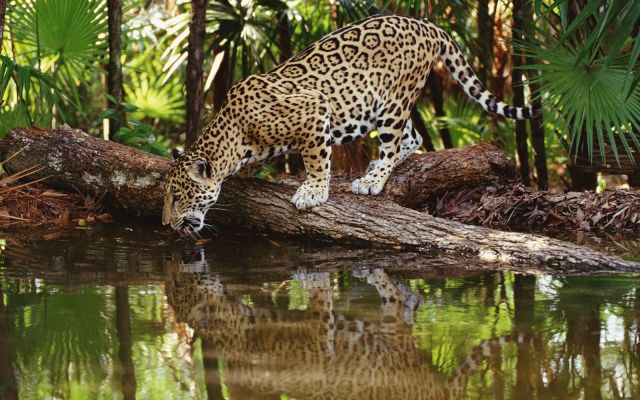 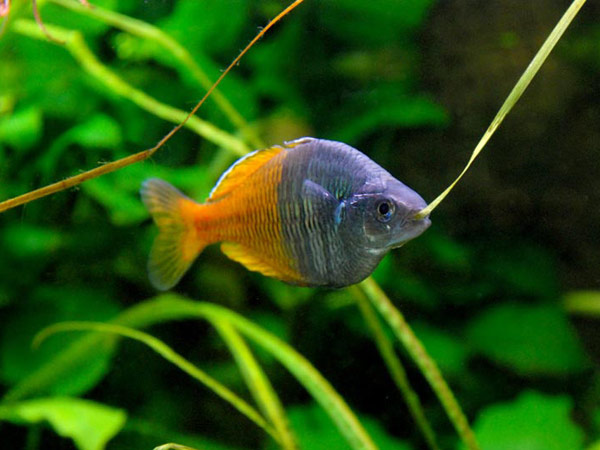 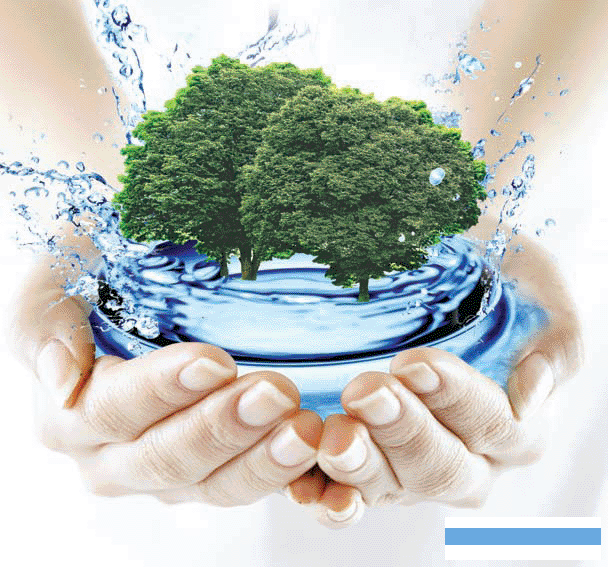 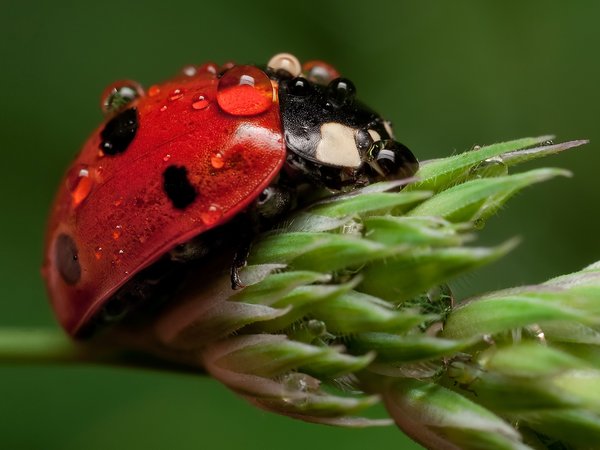 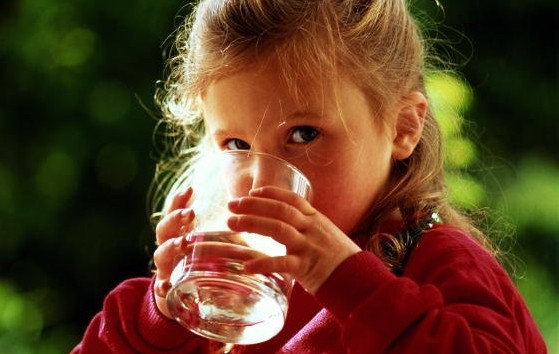 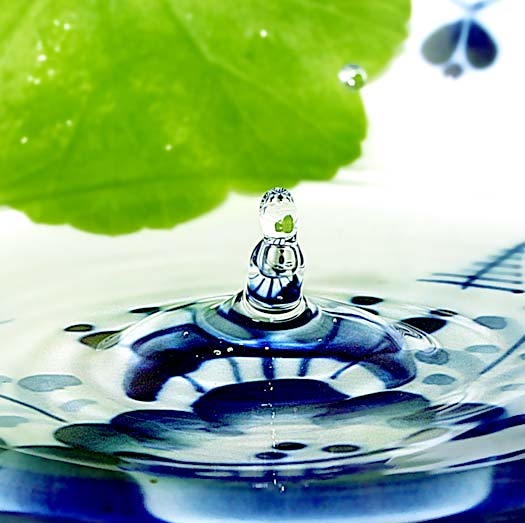 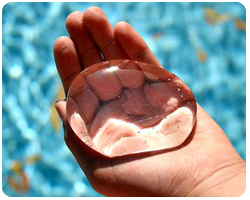 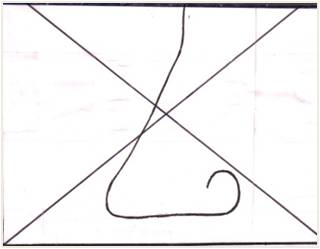 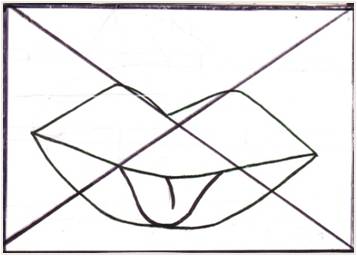 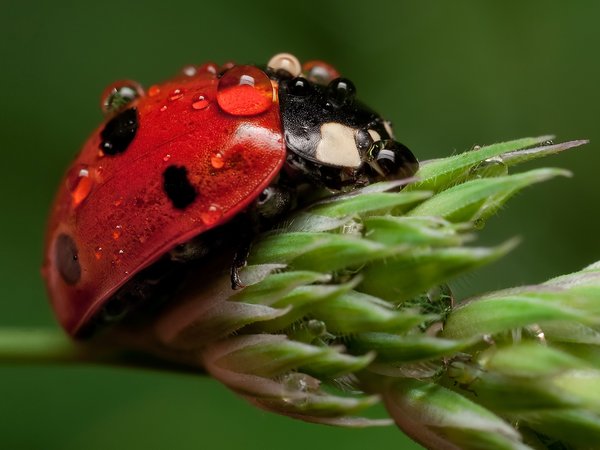 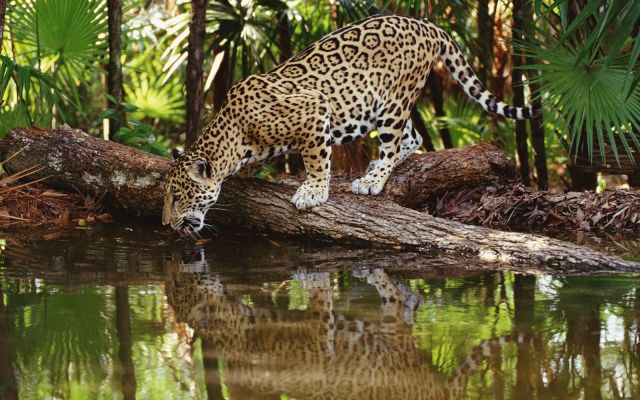 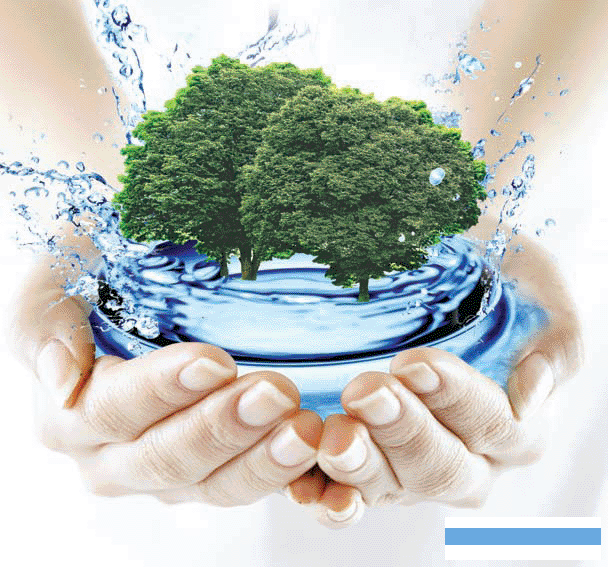 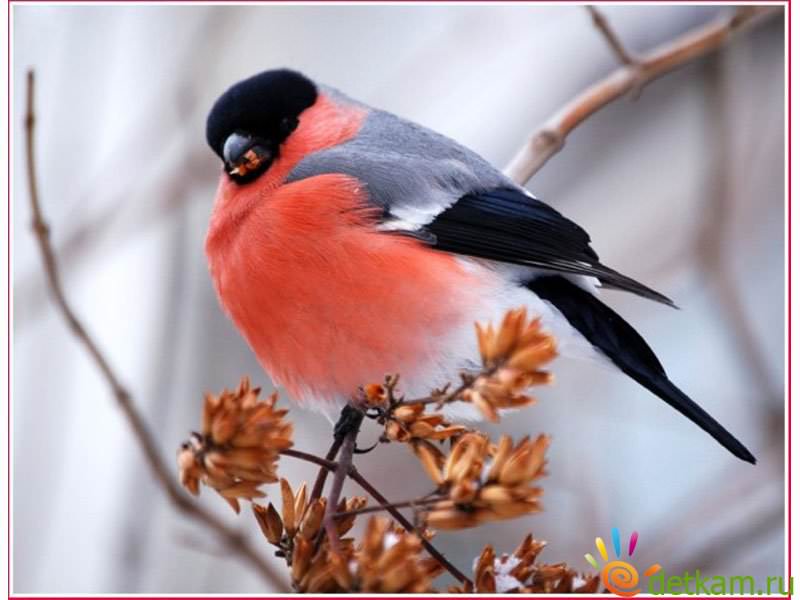 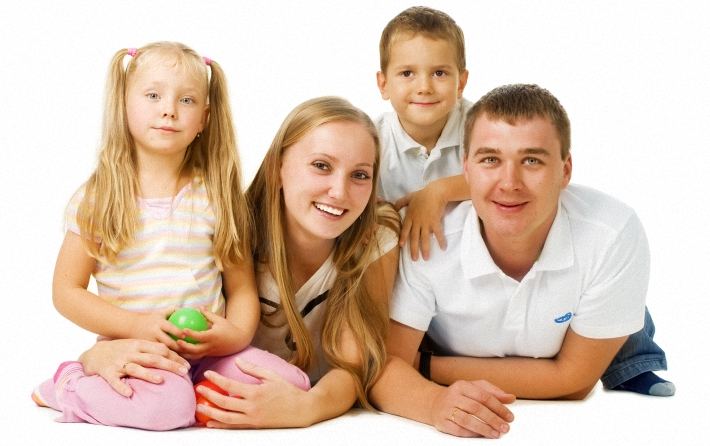